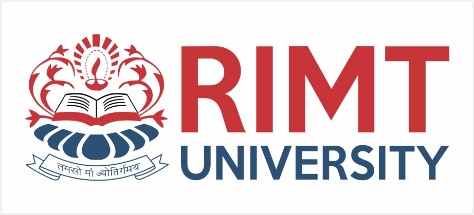 Web Development/BTCS-2410
Course Name: B.Tech CSE Semester:4th
Prepared by: Ms. Yogesh
education for life                   www.rimt.ac.in
Department of Computer Science & Engineering
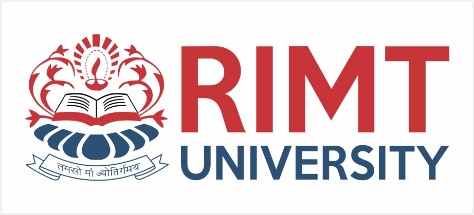 What are Cascading Style Sheets?
Cascading Style Sheets (CSS) were established by the World Wide Web Consortium (W3C).  The CSS specification allows for more control over the look, or style, of web pages or other XML files by providing a central location, or sheet, where you can define how certain HTML (Hyper-Text Markup Language) or XML (eXtensible Markup Language) tags are going to be interpreted by the browser.

Why is it called “cascading”?   In CSS, multiple styles can be applied to a particular document (usually a web page or XML file).  The browser will interpret these styles in a cascading fashion:
Style rules set up site-wide are overridden by styles located within individual pages.
Individual pages are overridden by styles inside an individual tag.  
In addition, the end user can set up styles in the browser that will override the author’s styles.
All matching rules for a particular selector will be applied, except where they conflict with each other (in which case, the latter rule would be applied, as determined by the cascade).  In the following example, <h2> tags would be displayed in red and italics (but not blue):
h2 {font-style: italic;}
h2 {color: darkblue;}
h2 {color: red;}
6/20/2023
education for life                   www.rimt.ac.in
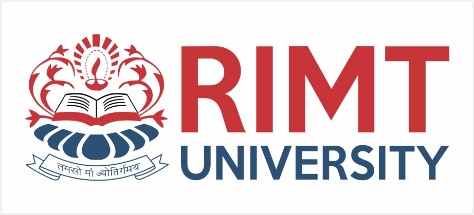 What are Cascading Style Sheets? continued
To properly see the effects of the Style Sheets, your visitors will need to use a web browser that is version 4.0 or newer.  Fortunately, using CSS does not cause web pages to break when viewed on older browsers; however, the styles won’t appear as defined.  Since most people these days are using Internet Explorer 6, Netscape 7, or Firefox 1 or newer, most browsers can properly display CSS.
CSS-aware browsers apply their own stylesheet for every HTML element as the first set of rules in the cascade, and this set of rules form the default display for every element.  For example, most browsers treat  the <p> tag as a block element, as though there were the explicit declaration p { display: block;}  By using CSS, you modify the default settings by overriding these implicit styles with an explicit declaration (for more on the block display, see slide 17).
By using CSS, you can also control text formatting and location on the page.  Using CSS can eliminate the need for tables as a layout tool.  With CSS, logos can be created using just text, instead of having to rely on graphics.  These changes make pages more accessible to a wider audience.
CSS Specifications: 
CSS 1:	http://www.w3.org/TR/REC-CSS1-961217.html
CSS 2:  	http://www.w3.org/TR/CSS2/
CSS 2.1:	http://www.w3.org/TR/CSS21/
Differences between CSS 1, CSS 2, and CSS 2.1:
Between CSS 1 and CSS 2:  http://www.w3.org/TR/CSS2/changes.html
Between CSS 2 and CSS 2.1:  http://www.w3.org/TR/CSS21/changes.html
6/20/2023
education for life                   www.rimt.ac.in
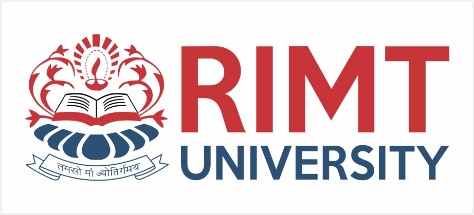 Pros and Cons of Using CSS
Pros
Greater designer control of the appearance of the page
Easier management of site-wide changes
Greater accessibility to web sites by non-graphical browsers and web-page-reading software

Cons
Different browsers may interpret Style Sheets in different ways
Some styles may not be seen at all on some browsers
6/20/2023
education for life                   www.rimt.ac.in
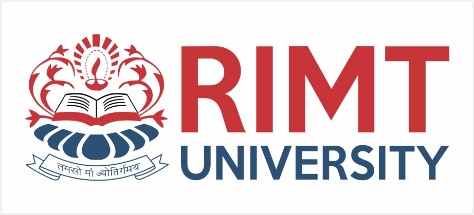 CSS Examples
The CSS Zen Garden shows some of the most advanced uses of CSS:
	http://www.csszengarden.com/

CSS in the real world: ajc.com's 'News Break'
	http://www.holovaty.com/blog/archive/2002/09/28/2340

Web Standards Tech Briefing – with CSS: 
	http://techbriefings.stanford.edu/web_standards/example1.html 

Web Standards Tech Briefing – without CSS : 
	http://techbriefings.stanford.edu/web_standards/example2.html
6/20/2023
education for life                   www.rimt.ac.in
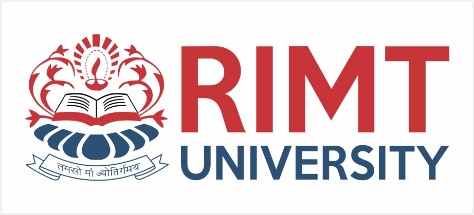 CSS Basics
Under standard HTML, to create a web site with <h2> tags that have the standard features of a Header tag (that is, their own paragraph, bold, with a size change) and also are dark blue, you have to code each one as follows:
<h2><font color="darkblue">This is a darkblue H2 tag</font></h2>
That’s a lot of information to type every time you want to use a dark blue <h2> tag.  Using CSS, all you need to do is type a regular <h2> tag.  The style information will be included in the Style Sheet as follows:
h2 { color: darkblue;}
6/20/2023
education for life                   www.rimt.ac.in
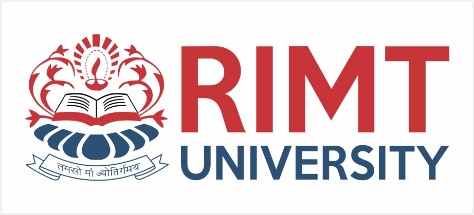 CSS Rules
To change the color of ALL <h2> tags from darkblue to green, simply change the called for color to “green.”  The next time anyone sees the site, all the <h2> tags  on all the pages will be green instead of darkblue.
These styles are called rules.  Each rule consists of a selector and a declaration (which is made up of a property and a value).  
In the example below, h2 is the selector, color is the property, and darkblue is the value.  When used with web pages, selectors are usually HTML tags.
h2 { color: darkblue;}
Syntax for a CSS rule:
selector { property: value; }
6/20/2023
education for life                   www.rimt.ac.in
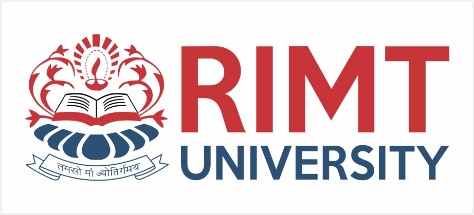 Resources
A List Apart – articles on practical issues and suggestions for working with CSS correctly	http://www.alistapart.com/topics/code/css
Example XHTML Pages, with and without the CSS Style Sheet:	http://techbriefings.stanford.edu/web_standards/example1.html	http://techbriefings.stanford.edu/web_standards/example2.html 	http://techbriefings.stanford.edu/web_standards/example.css 
The CSS Zen Garden shows some of the most advanced uses of CSS:  	http://www.csszengarden.com/
CSS in the real world: ajc.com's 'News Break':  	http://www.holovaty.com/blog/archive/2002/09/28/2340
Microsoft's CSS Information:  	http://msdn.microsoft.com/workshop/author/css/reference/attributes.asp 
Microsoft's Style Sheet Demonstrations:  	http://www.microsoft.com/typography/css/gallery/extract1.htm 	http://www.microsoft.com/typography/css/gallery/slide1.htm 
W3C Style Examples	http://www.w3.org/Style/Examples/007
W3C CSS 2.1 Specifications:	http://www.w3.org/TR/CSS21/
W3Schools CSS Tutorial:	http://www.w3schools.com/css
W3Schools CSS Reference:	http://www.w3schools.com/css/css_reference.asp
Webmonkey’s Cascading Style Sheet Guide:  		http://www.webmonkey.com/reference/stylesheet_guide/
Brian Wilson’s Cascading Style Sheet Reference Guide:  	http://www.blooberry.com/indexdot/css/index.html
6/20/2023
education for life                   www.rimt.ac.in